Тверской государственный университет Факультет психологииСтуденческое научное обществоПРЕДСТАВЛЯЕТ
ФГБОУ ВО Тверской государственный университетФакультет психологии
ФГБОУ ВО Тверской государственный университетФакультет психологии
РАДИО
ПСИ
РАДИО
ПСИ
ФГБОУ ВО Тверской государственный университетФакультет психологии
Ольга Сучкова
Олеся Саргсян
ТвГУ. Факультет психологииСтуденческое научное общество СНО
Имидж человека и организации
ИМИДЖ
ЧТО ЭТО ТАКОЕ?
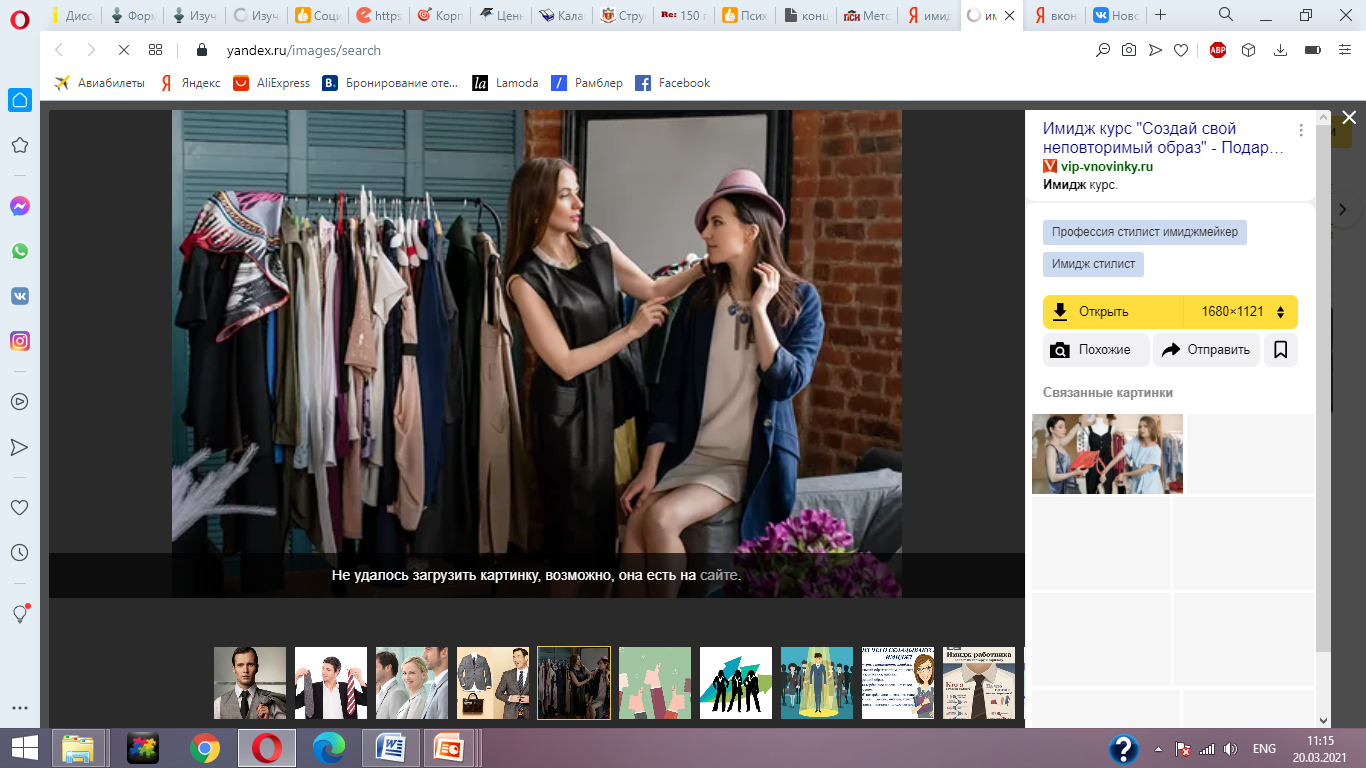 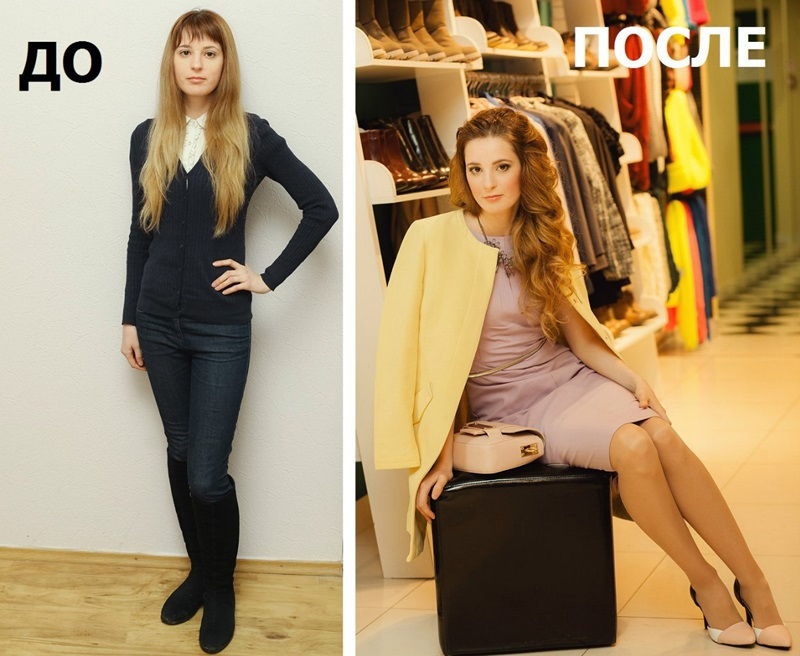 ИМИДЖ 
- 
эмоционально-окрашенный образ, обладающий свойствами стереотипа, развивающийся зачастую спонтанно, и который обусловлен психологическими характеристиками личности и её спецификой соответствия ожиданиям окружения.
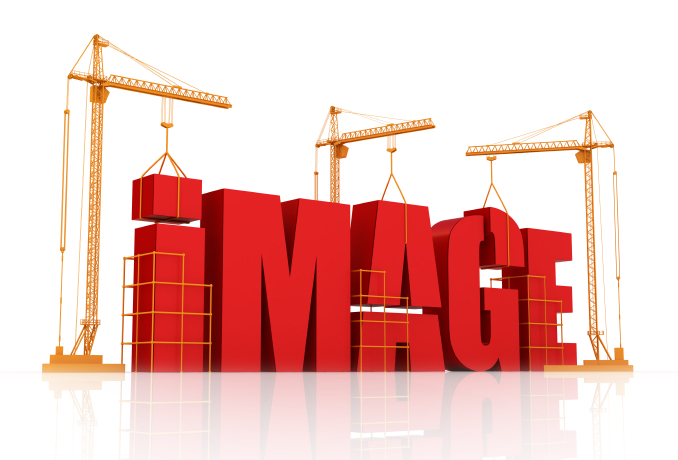 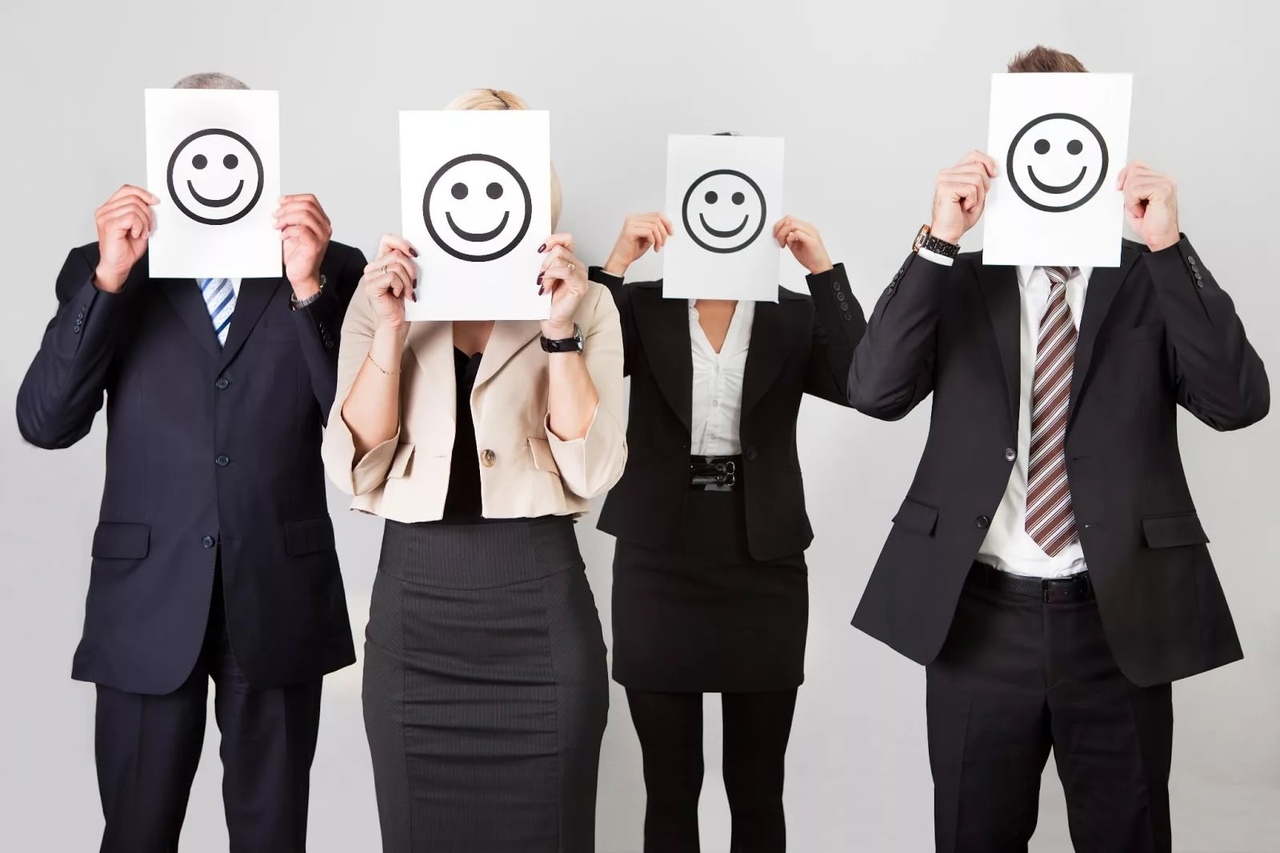 СТЕРЕОТИПЫ ОБЩЕСТВА
ИМИДЖ
ЛИЧНОСТЬ
СМИ
ИСТОРИЧЕСКИЕ ФАКТЫ
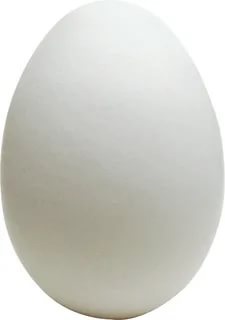 За рубежом имиджу начали уделять значительное внимание с 50-х годов ХХ века.
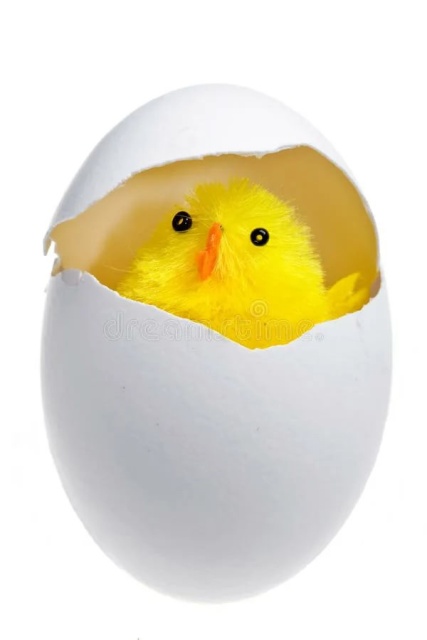 ИМИДЖ
Впервые исследованием имиджа стали заниматься в США. Имидж там рассматривали как главное условие психологического воздействия на клиентов в области бизнеса.
«Имидж позволяет привлечь как можно больше клиентов»
ИМИДЖ ОРГАНИЗАЦИИ
Имидж организации – это целостный образ организации, сформированный у различных групп общественности на основе информации, которая сохранилась у них в памяти, о разнообразных специфических особенностях деятельности организации.
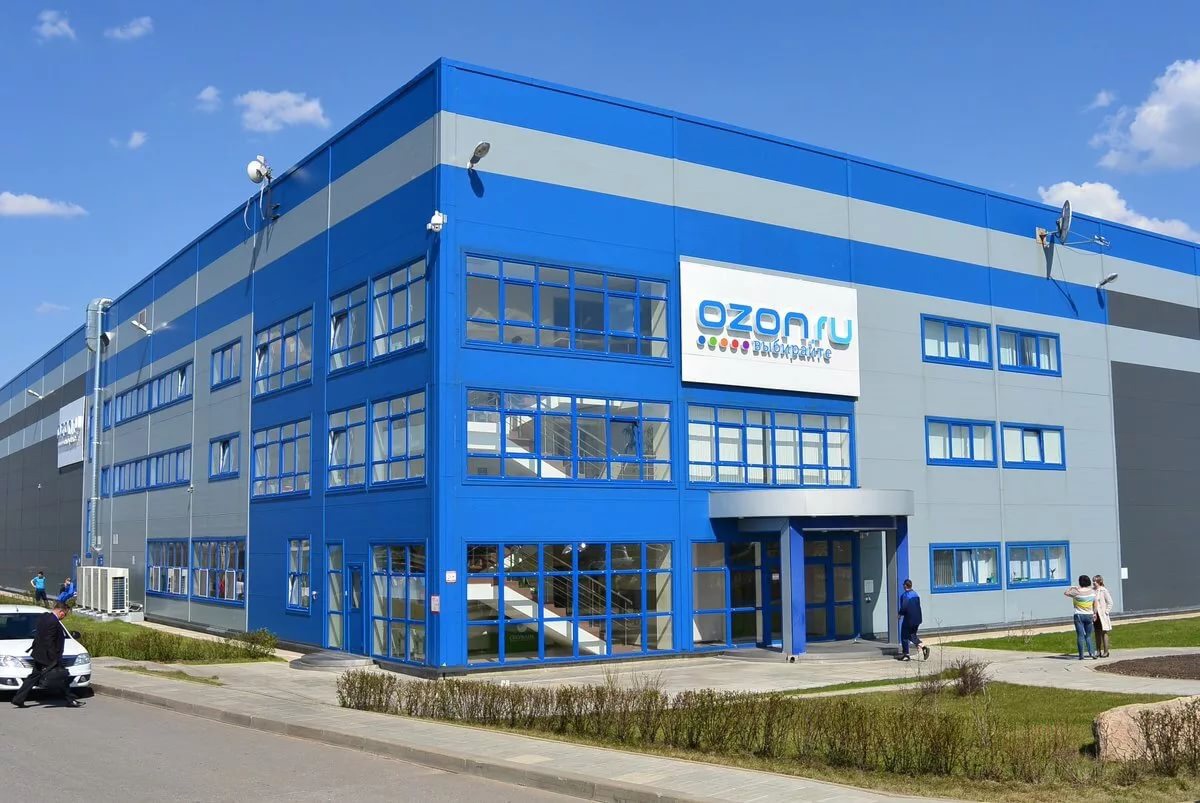 ИМИДЖ ОРГАНИЗАЦИИ
Миссия 
–
 чёткое определение ключевых причин существования организации и главных направлений и сфер ее деятельности.
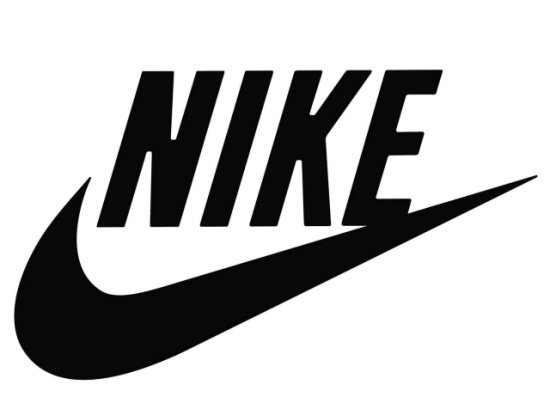 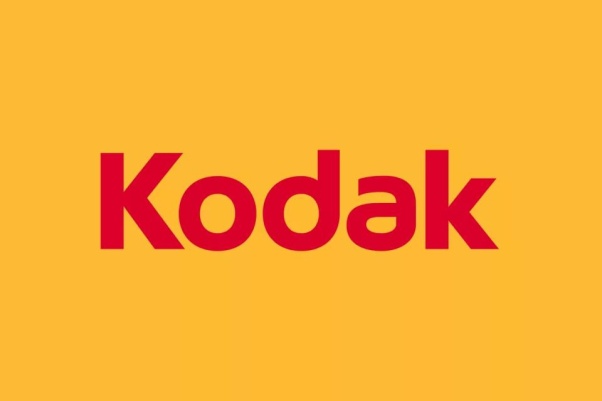 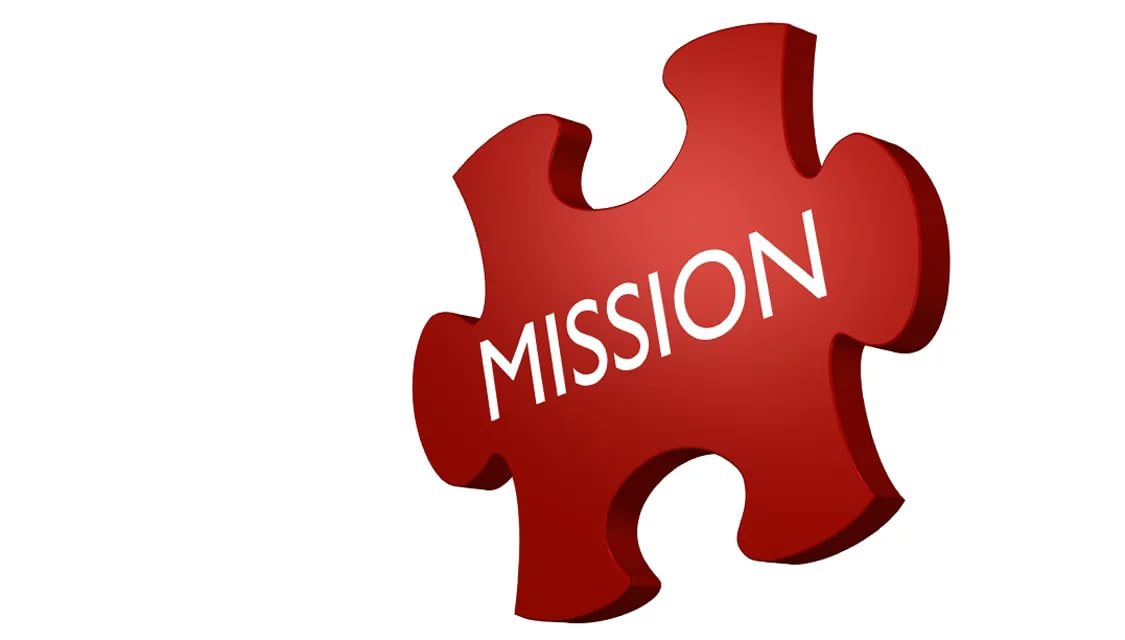 «Nike известна истина, истина не ограничивается только кроссовками, она состоит в том вдохновении, которое дарят эти товары и куда они приведут»
«помочь людям создать и сохранить воспоминания»
ТИПЫ ИМИДЖА ОРГАНИЗАЦИИ
ВНЕШНИЙ ИМИДЖ ОРГАНИЗАЦИИ
САЙТ
АТРИБУТИКА
СМИ, РЕКЛАМА
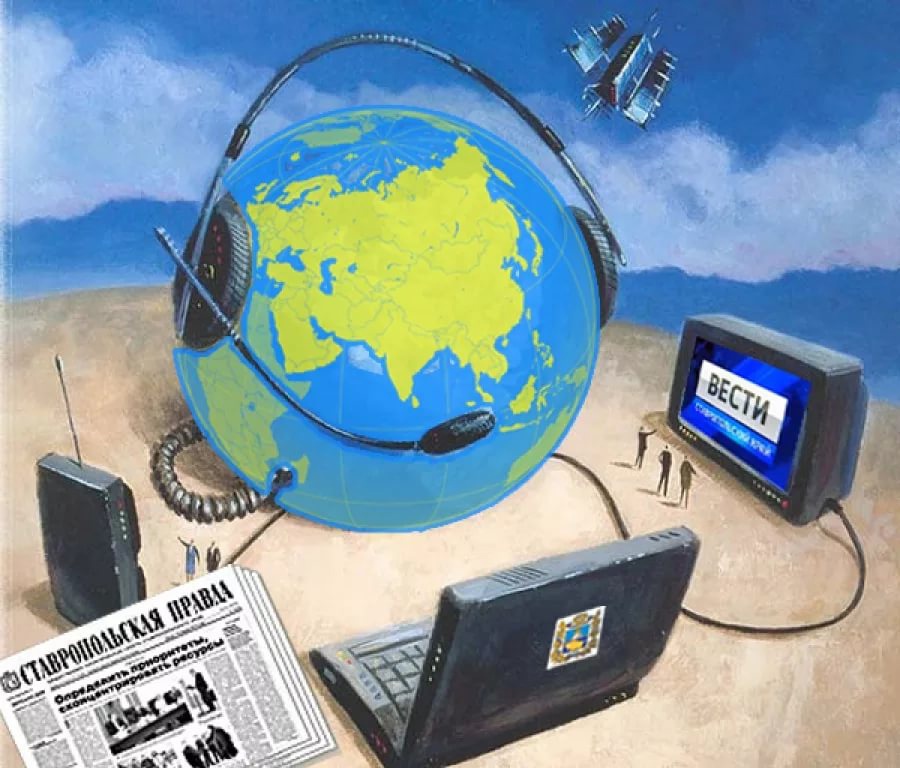 ВНЕШНИЙ ИМИДЖ ОРГАНИЗАЦИИ
Атрибутика – это комплекс признаков, знаков, символов, с помощью которых выражаются и передаются основные идеи, понятия, цели, миссия организации.
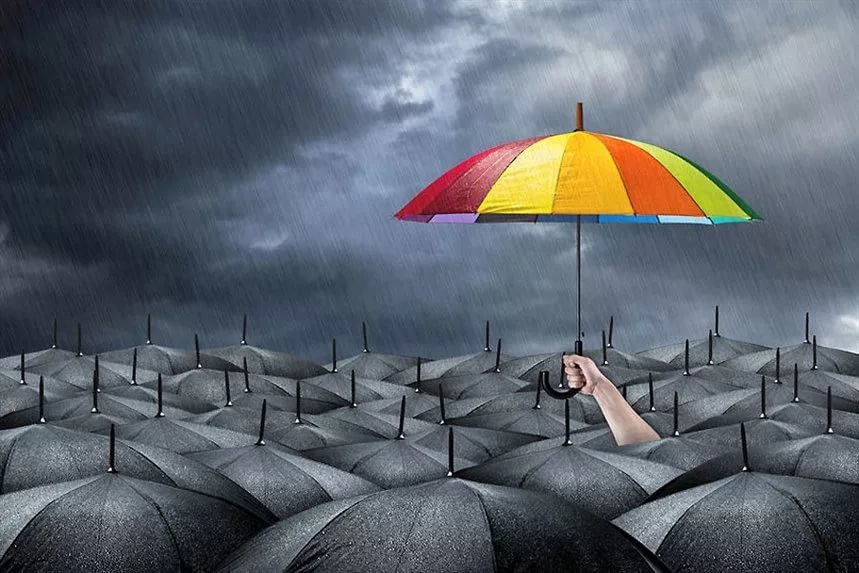 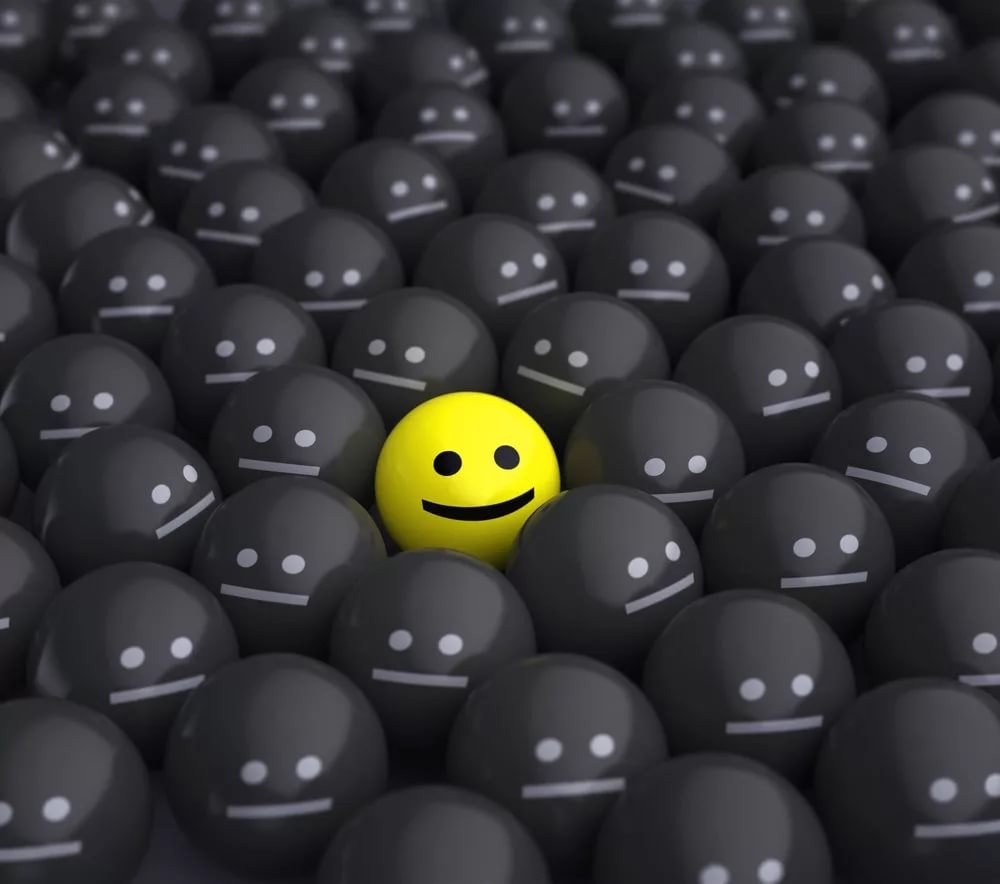 Фирменный стиль организации – это комплекс графических элементов, цветовых сочетаний и корпоративных шрифтов, который формирует отличный от всех других образ организации.
ВНЕШНИЙ ИМИДЖ ОРГАНИЗАЦИИ
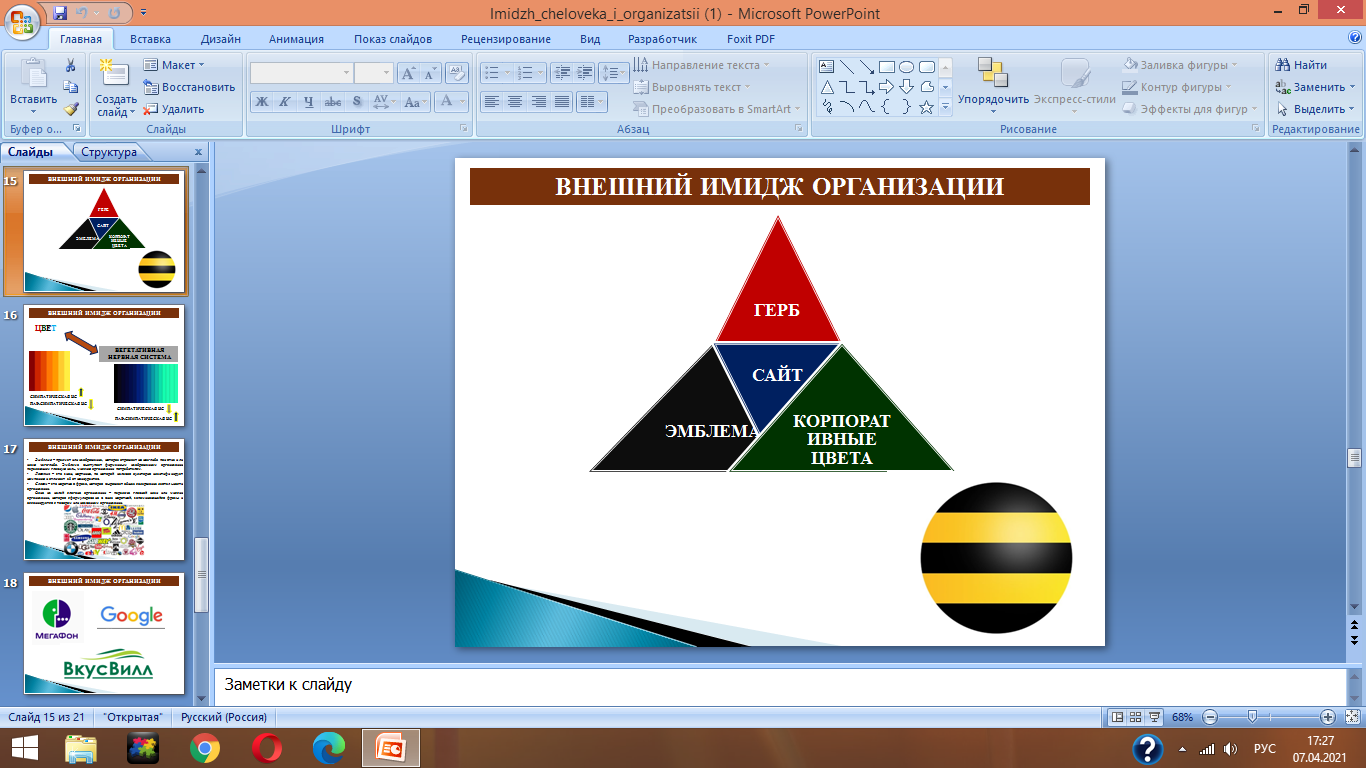 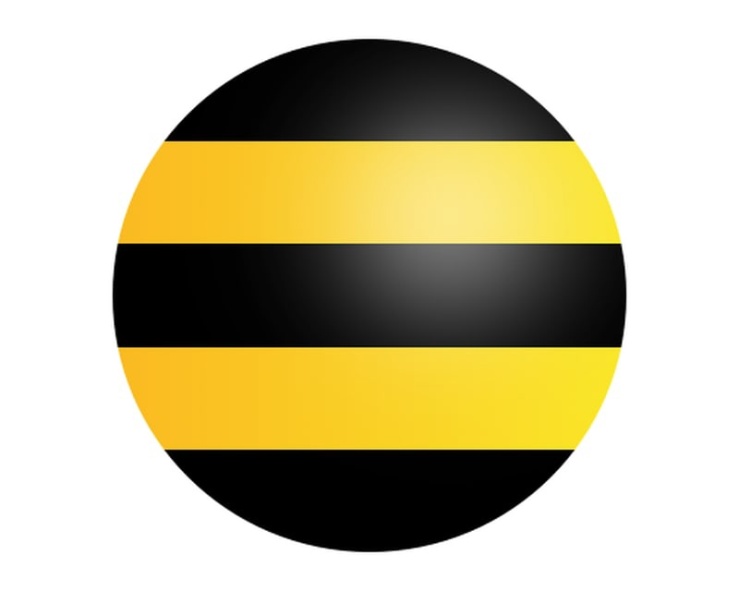 ВНЕШНИЙ ИМИДЖ ОРГАНИЗАЦИИ
ЦВЕТ
ВЕГЕТАТИВНАЯ НЕРВНАЯ СИСТЕМА
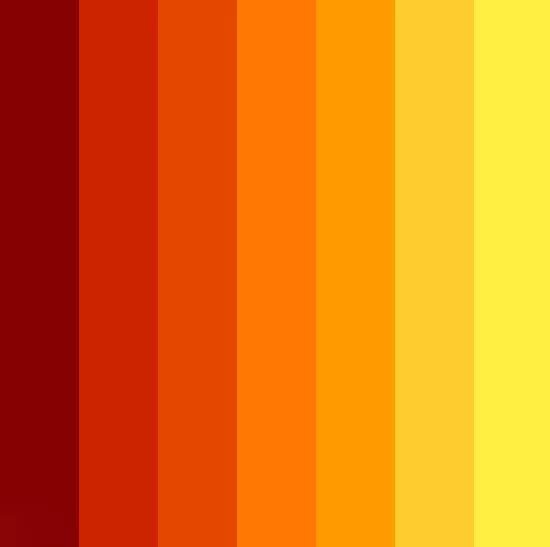 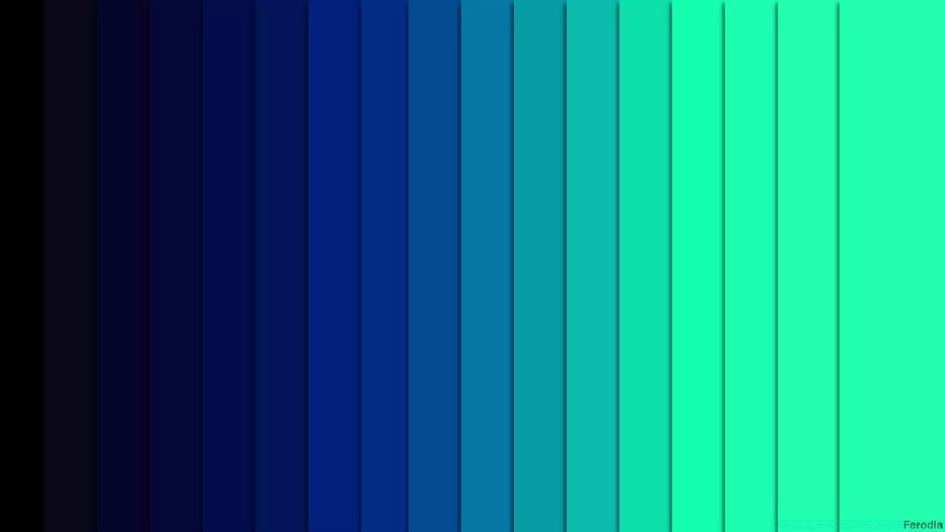 СИМПАТИЧЕСКАЯ НС
ПАРАСИМПАТИЧЕСКАЯ НС
СИМПАТИЧЕСКАЯ НС
ПАРАСИМПАТИЧЕСКАЯ НС
ВНЕШНИЙ ИМИДЖ ОРГАНИЗАЦИИ
Эмблема – предмет или изображение, которое отражает какое-либо понятие или идею чего-либо. Эмблема выступает фирменным изображением организации, передающим главную цель, миссию организации потребителям.
Логотип – это знак, картинка, по которой целевая аудитория идентифицирует компанию и отличает её от конкурентов.
Слоган – это короткая фраза, которая выражает общее содержание деятельности организации. 
Одна из целей слогана организации – передача главной идеи или миссии организации, которая сформулирована в виде короткой, запоминающейся фразы и ассоциируется с товаром или названием организации.
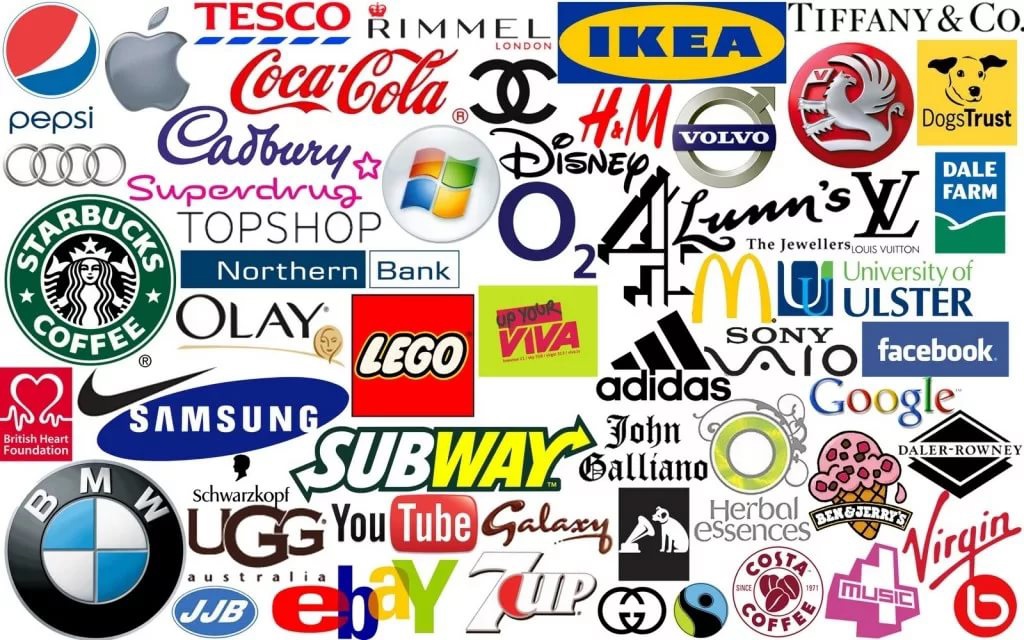 ВНЕШНИЙ ИМИДЖ ОРГАНИЗАЦИИ
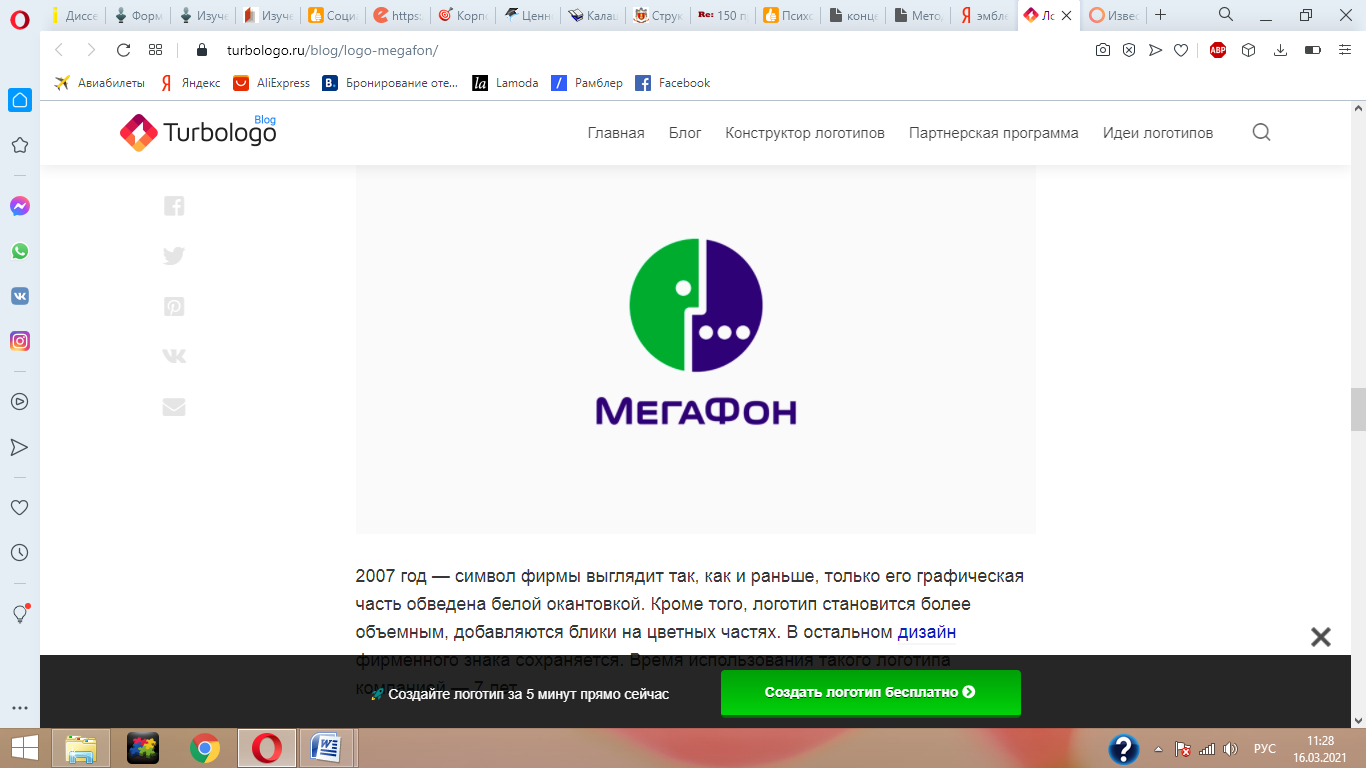 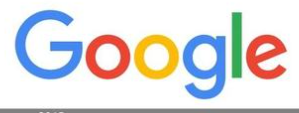 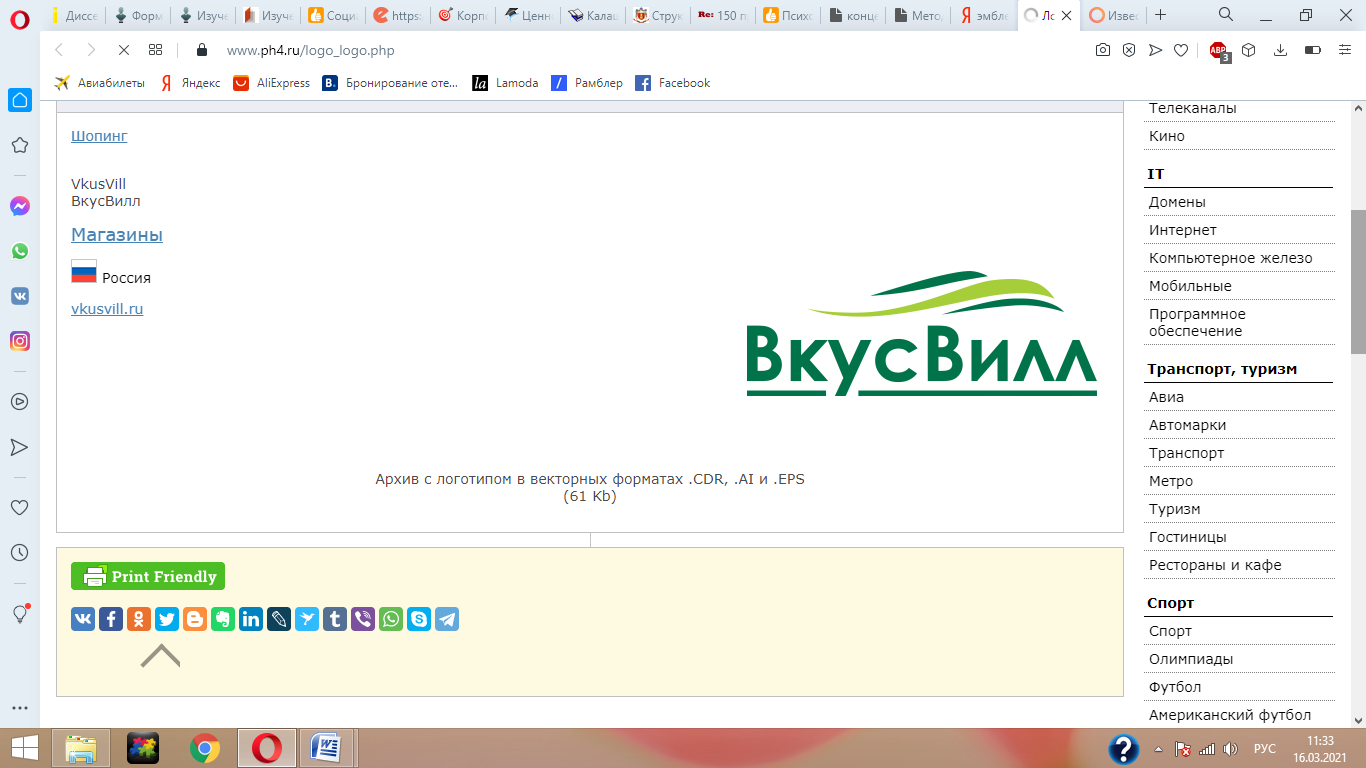 ВНЕШНИЙ ИМИДЖ ОРГАНИЗАЦИИ
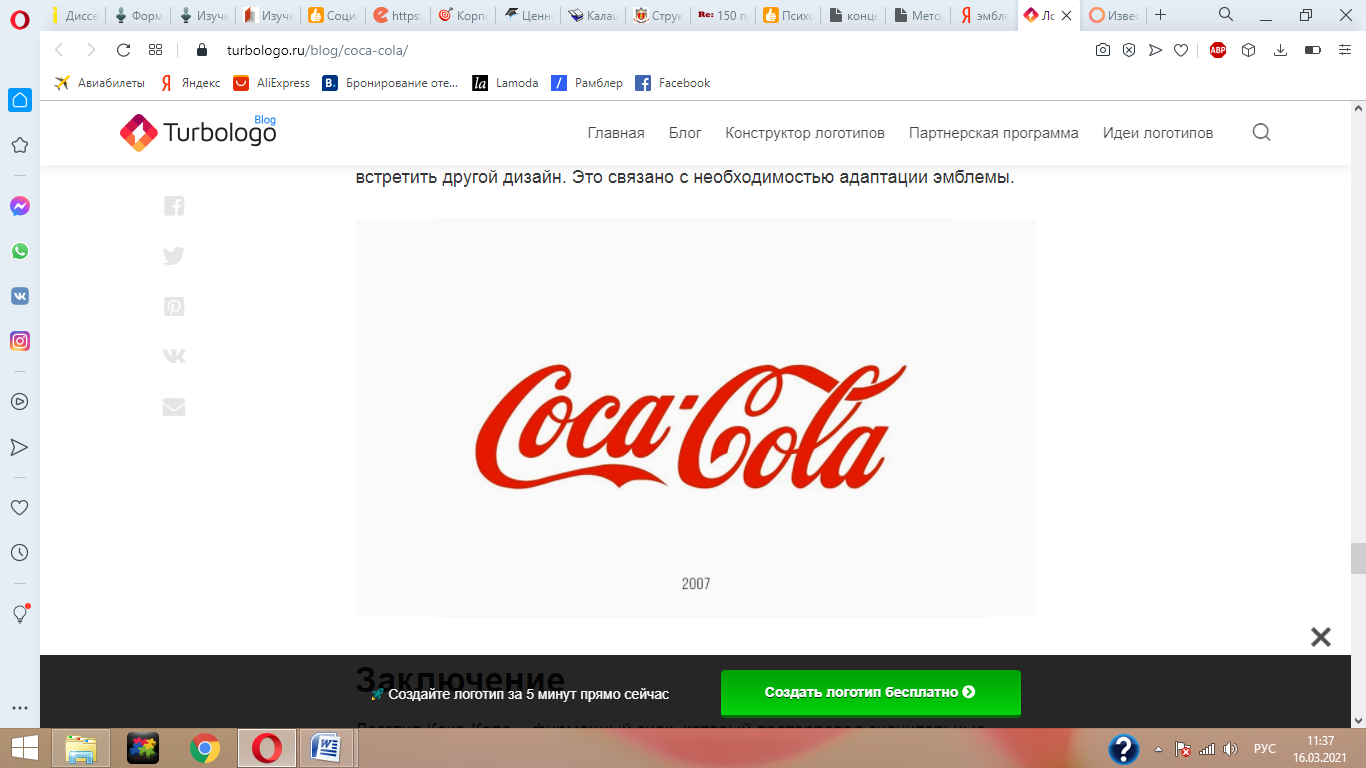 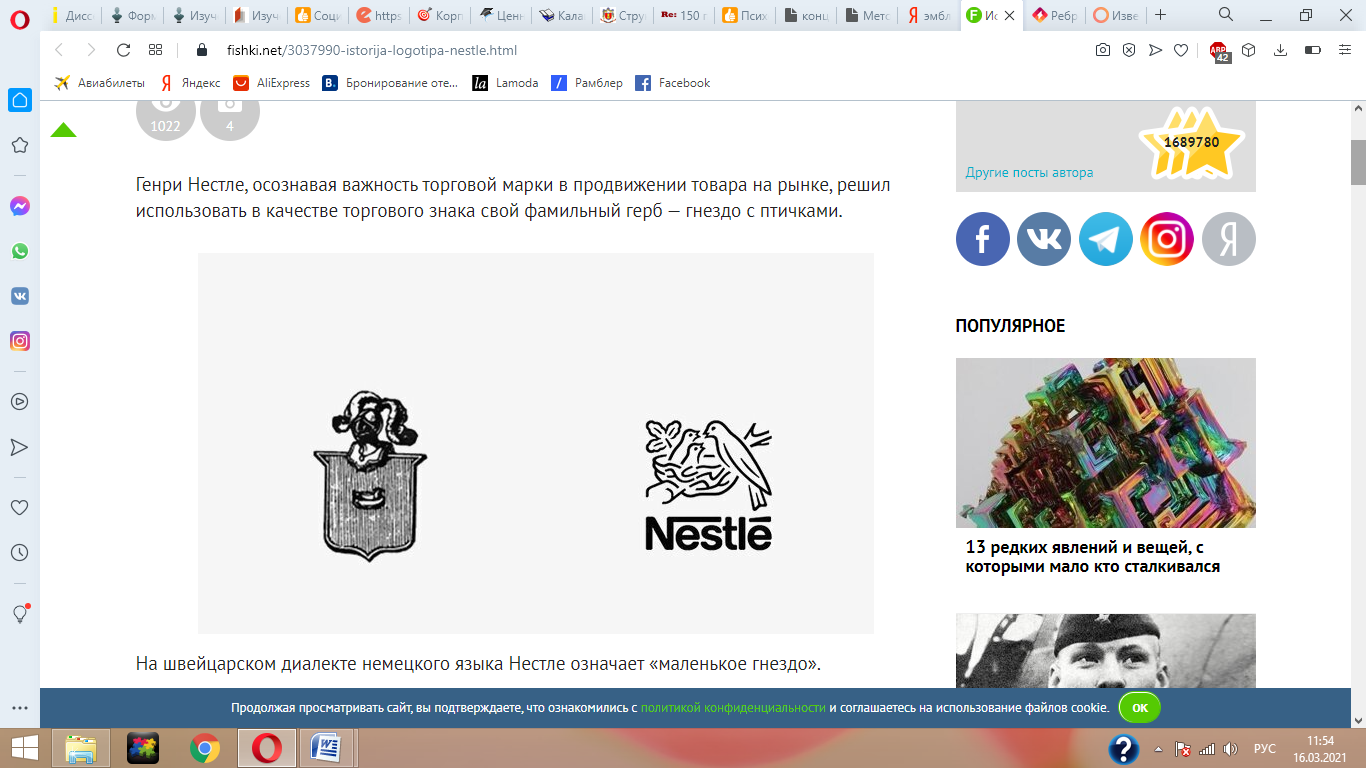 ВНЕШНИЙ ИМИДЖ ОРГАНИЗАЦИИ
«Просто сделай ……..»
«Ведь ты этого……..»
«Есть пауза, ……………………»
«Тает во рту,………………»
«Может, она родилась с этим. ………………….»
«Лучше для мужчины……………»
«Молоко вдвойне вкусней,…………….»
«Всё будет в………….»
ФГБОУ ВО Тверской государственный университетФакультет психологииСтуденческое научное общество
г. Тверь, Студенческий пер., д.12
psychology@tversu.ru
http://psychology.tversu.ru
+7 (4822) 34-57-44